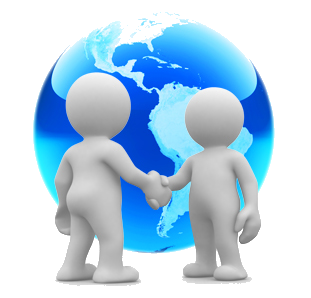 PARCERIA
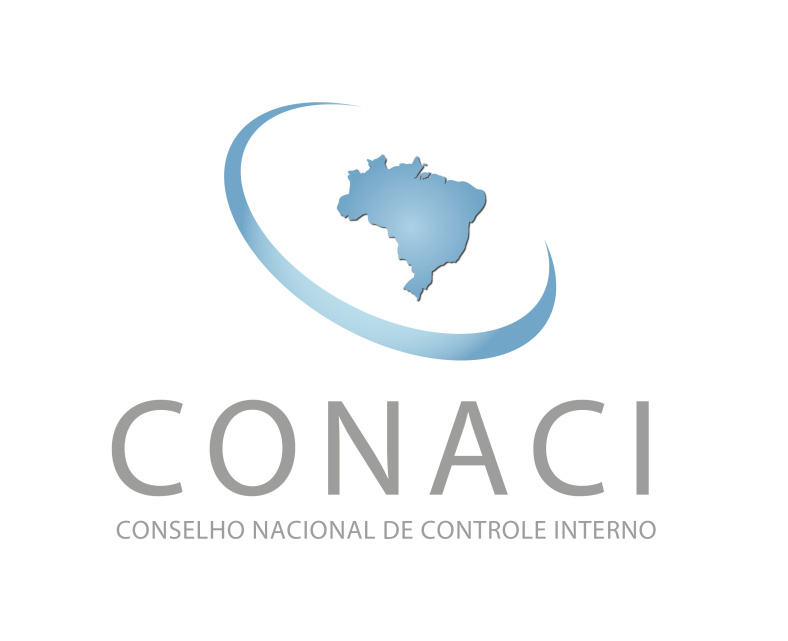 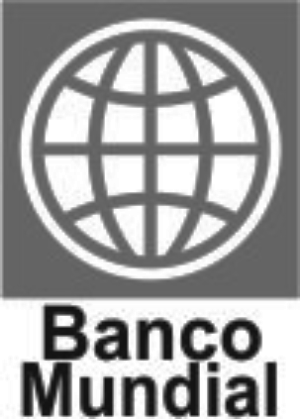 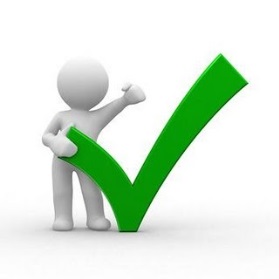 CRONOLOGIA
INICIATIVAS IDEALIZADAS
Atualização do diagnóstico do Perfil Organizacional e Funcional dos Órgãos Centrais de Controle Interno
Realização de estudo das condições pré-existentes para definição da estratégia para implementação da estrutura dos controles internos, em consonância com os padrões internacionais baseada no modelo do COSO
Elaboração de um conjunto de indicadores para avaliação do desempenho dos Órgãos Centrais de Controle Interno
Desenvolvimento/implantação de ferramenta informatizada para avaliação de desempenho  (SAI-PMF)
Elaboração de um manual de normas aplicáveis ao controle interno governamental em consonância com as normas internacionais
Capacitação dos profissionais de controle para implementação das normas internacionais aplicáveis ao controle interno e à auditoria governamental
Desenvolvimento de ferramenta informatizada para execução do processo de auditoria interna
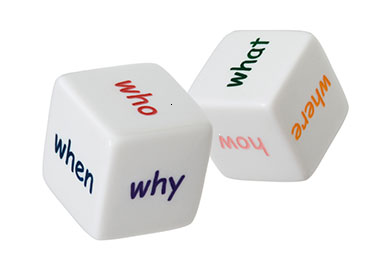 AÇÕES PROPOSTAS 
BANCO MUNDIAL
COMPROMETIMENTO
GAP ANALYSIS
 Análise de Necessidades
É uma técnica utilizada para determinar as medidas devem ser adotadas a fim de mover-se de seu estado atual para o seu o estado futuro desejado. 

Consiste em:

(1) Identificar os fatores característicos (como atributos, competências, níveis de desempenho) da situação atual ("o que é");
(2) Identificar os fatores necessários para alcançar os objetivos futuros ("o que deveria ser"); e depois 
(3) Destacar as lacunas que existem e precisam ser preenchidos. 
Gap Análise obriga a empresa a refletir sobre quem ele é e o que querem ser no futuro.
ÓRGÃOS PILOTO
VANTAGENS
DESVANTAGENS
GT BANCO MUNDIAL
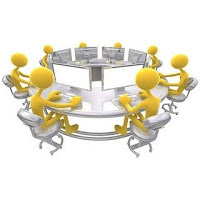 ?
Brasília – DF, 14 de julho de 2014.
(IA-CM)  - Modelo de Auditoria Interna para o Setor PúblicoInternal Audit Capability Model (IA-CM) for the Public Sector
É uma estrutura que identifica os fundamentos necessários para a auditoria interna eficaz no governo e no setor público mais amplo. 
Ilustra os níveis e estágios através dos quais uma atividade de auditoria interna (IA) pode evoluir;  como ela define e implementa medidas e controles, e melhora os seus processos e práticas. 
O modelo destina-se a auto-avaliação, capacitação e advocacy. Seus principais usuários são profissionais de auditoria interna em conjunto com os principais stakeholders da profissão (por exemplo, quadros superiores, membros do Conselho Fiscal, órgãos sociais, e dos auditores externos.
GOVERNO DO ESTADO DO ESPÍRITO SANTO
SECRETARIA DE ESTADO DE CONTROLE E TRANSPARÊNCIA
          www.secont.es.gov.br


MARIA IVONETE BEZERRA DE SÁ THIEBAUT
AUDITORA DO ESTADO/ASSESSORA
(27) 3636-5395
ivonete@secont.es.gov.br
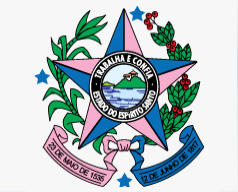 Brasília – DF, 14 de julho de 2014.